Challenges in the extraction of physics beyond SM from electron scatterings
Xuan-Gong Wang
CDMPP/CSSM, The University of Adelaide
In collaboration with Anthony Thomas
PWG Workshop, Mar 18-20, 2024
Outline
Asymmetry in electron/positron scattering off deuteron
Corrections to (leading) asymmetries
Numerical results
Summary
Electron/positron scattering off deuteron
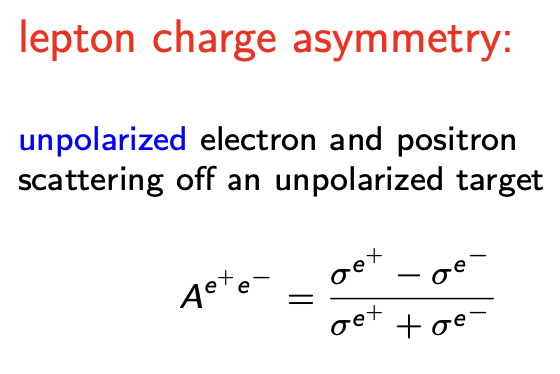 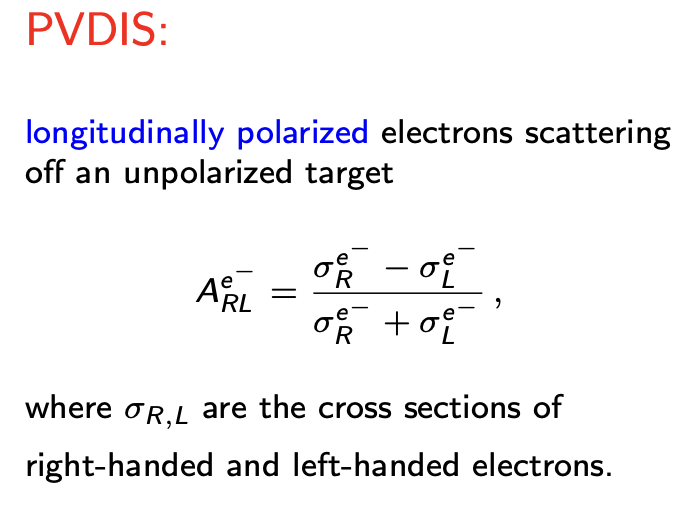 DIS off deuteron target
PVDIS                                                                              Electron charge asymmetry
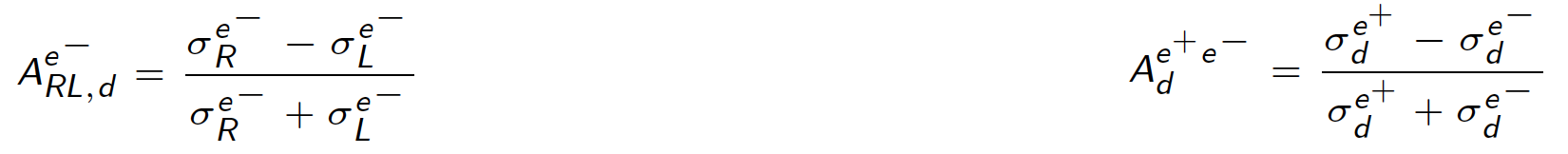 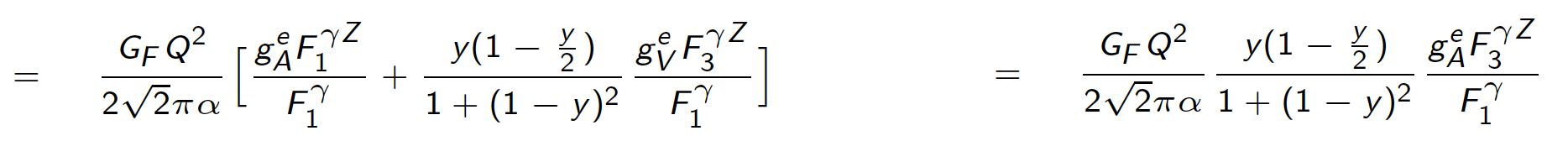 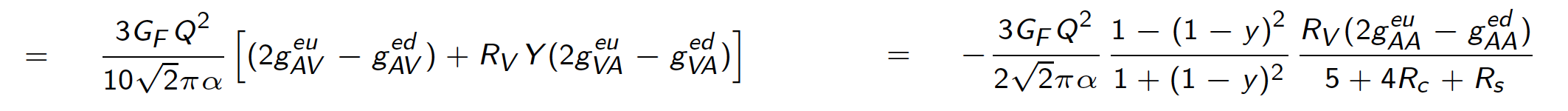 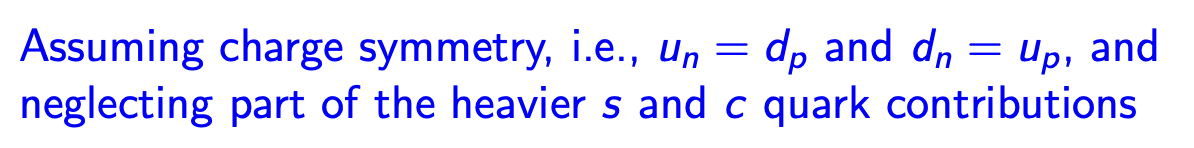 X. Zheng, J. Erler, Q. Liu, H. Spiesberger, Eur. Phys. J. A 57 (2021) 173
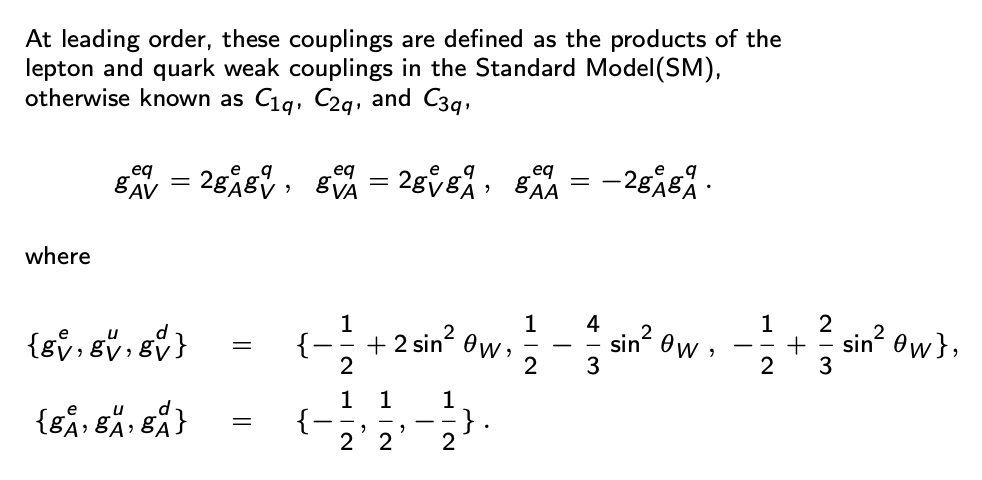 Experiments
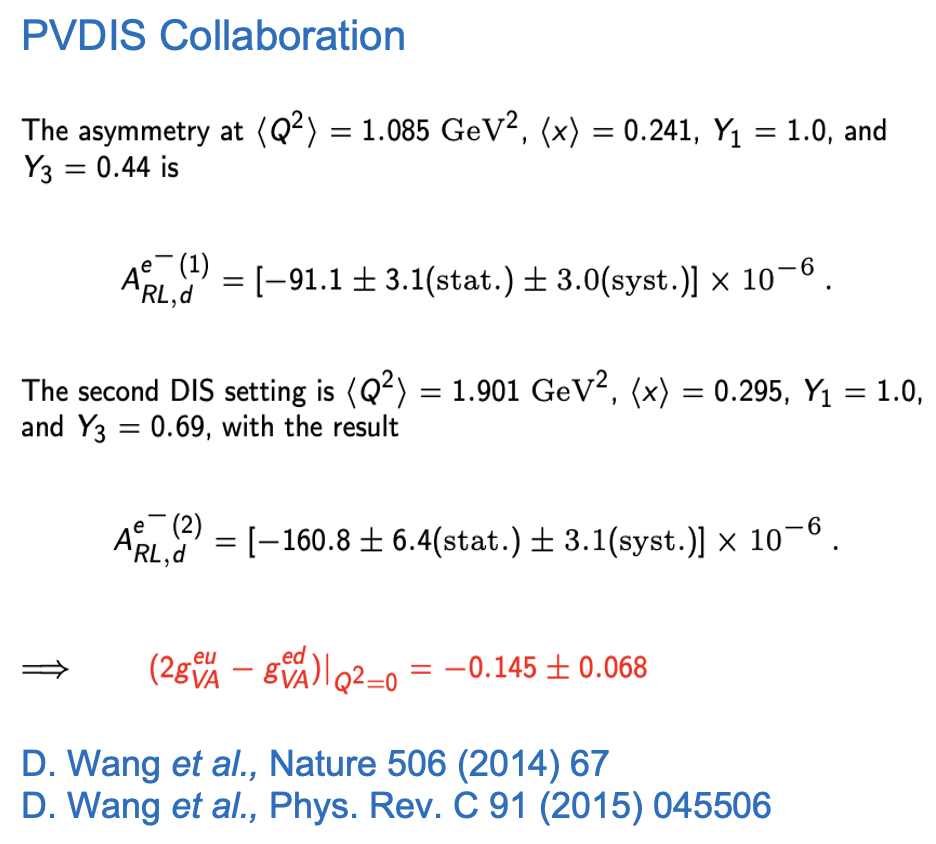 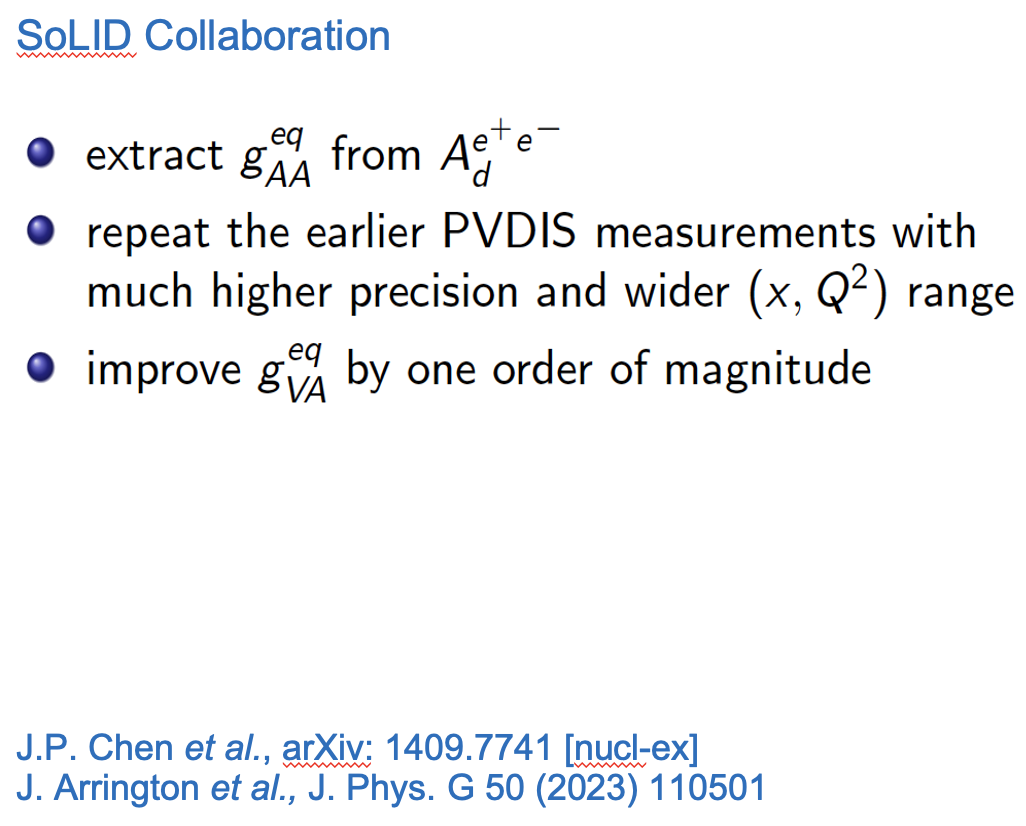 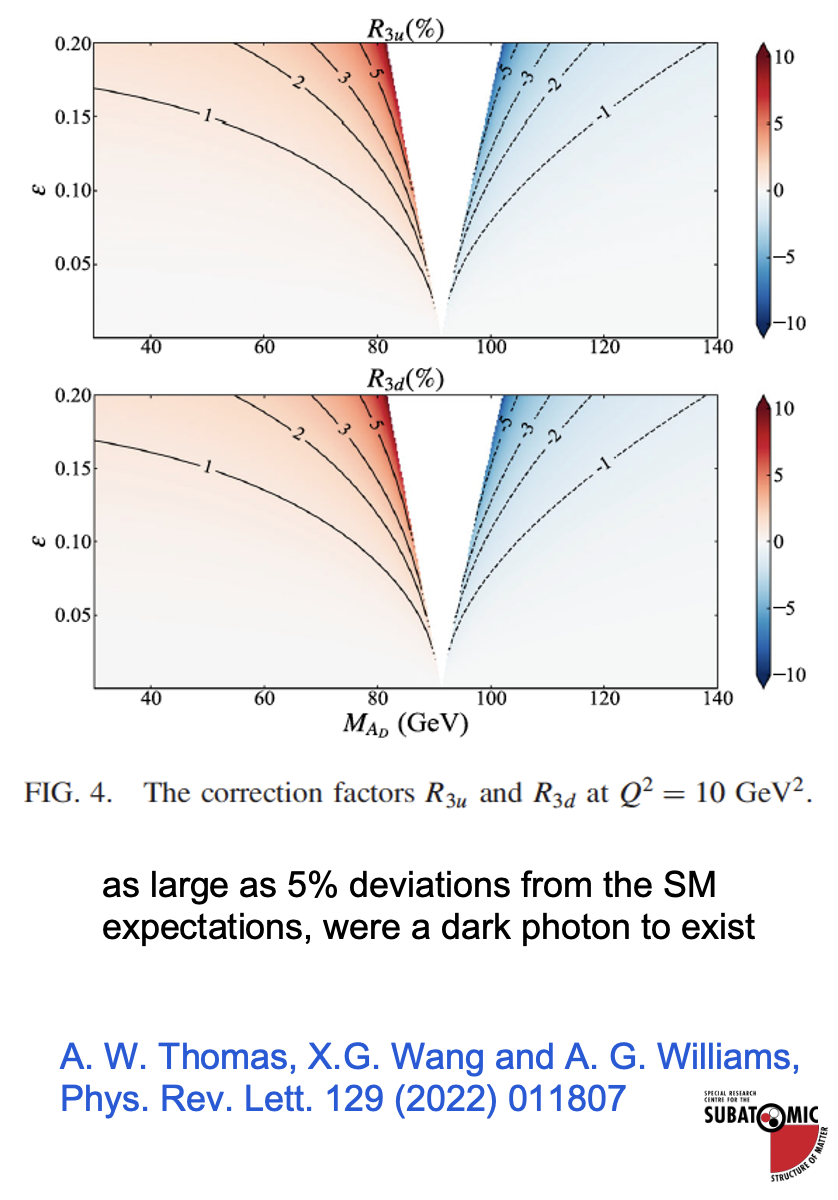 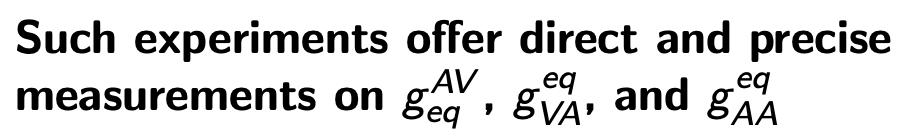 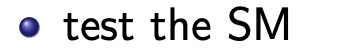 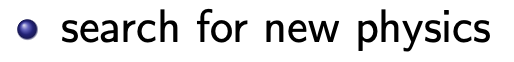 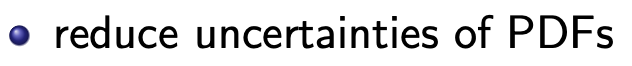 II. Corrections to (leading) asymmetries
Possible sources
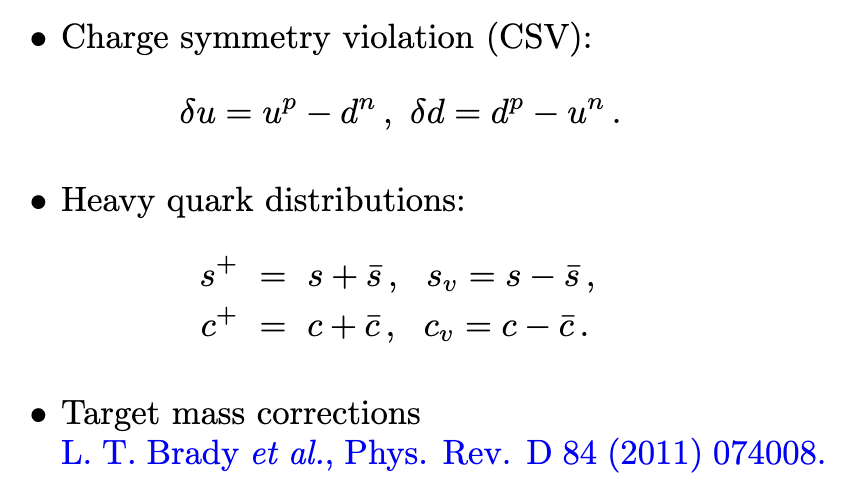 CSV
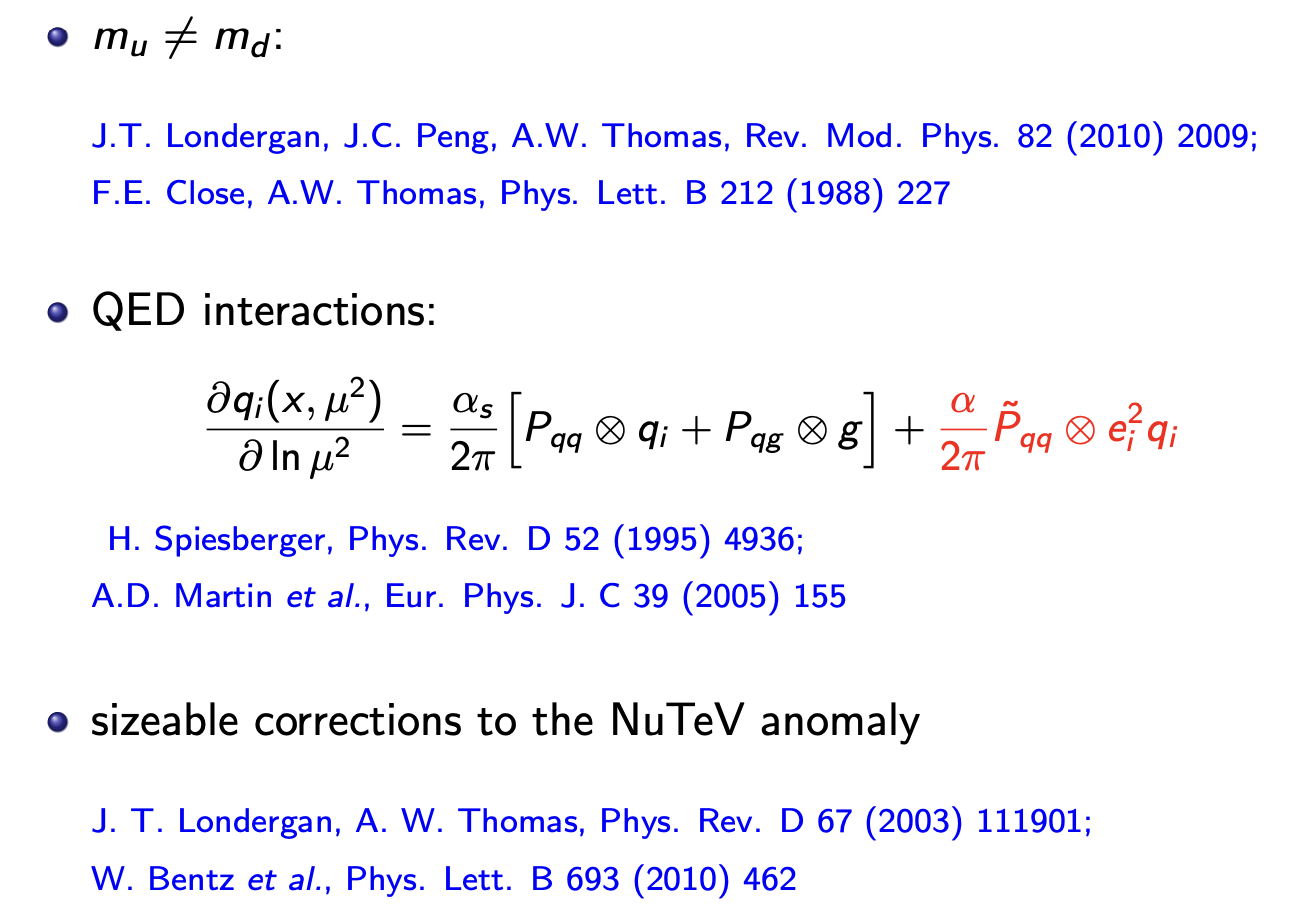 CSV
X.G. Wang, A.W. Thomas, R.D. Young, Phys. Lett. B 753 (2016) 595
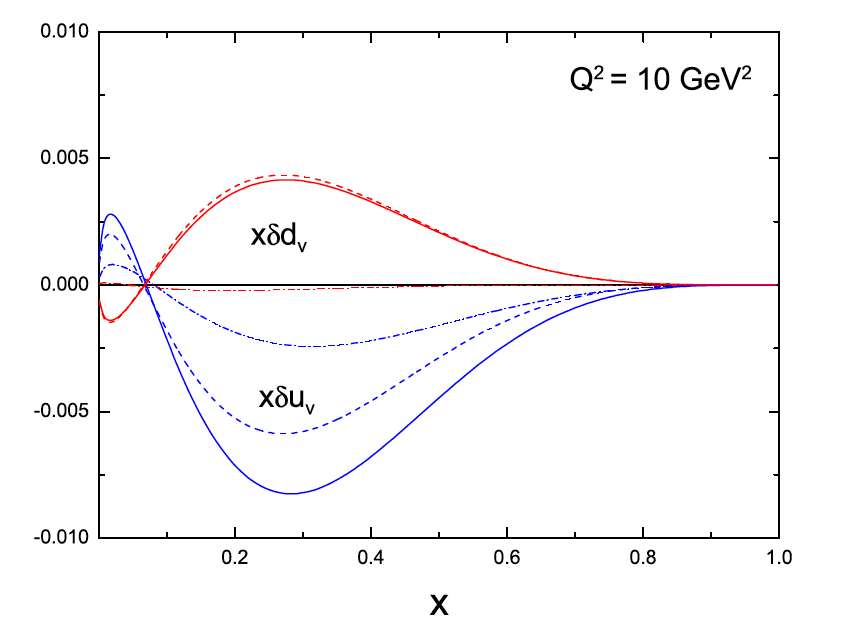 QED (dash-dotted)

QCD (dashed)
 
Total (solid)
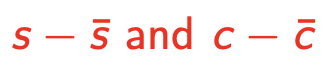 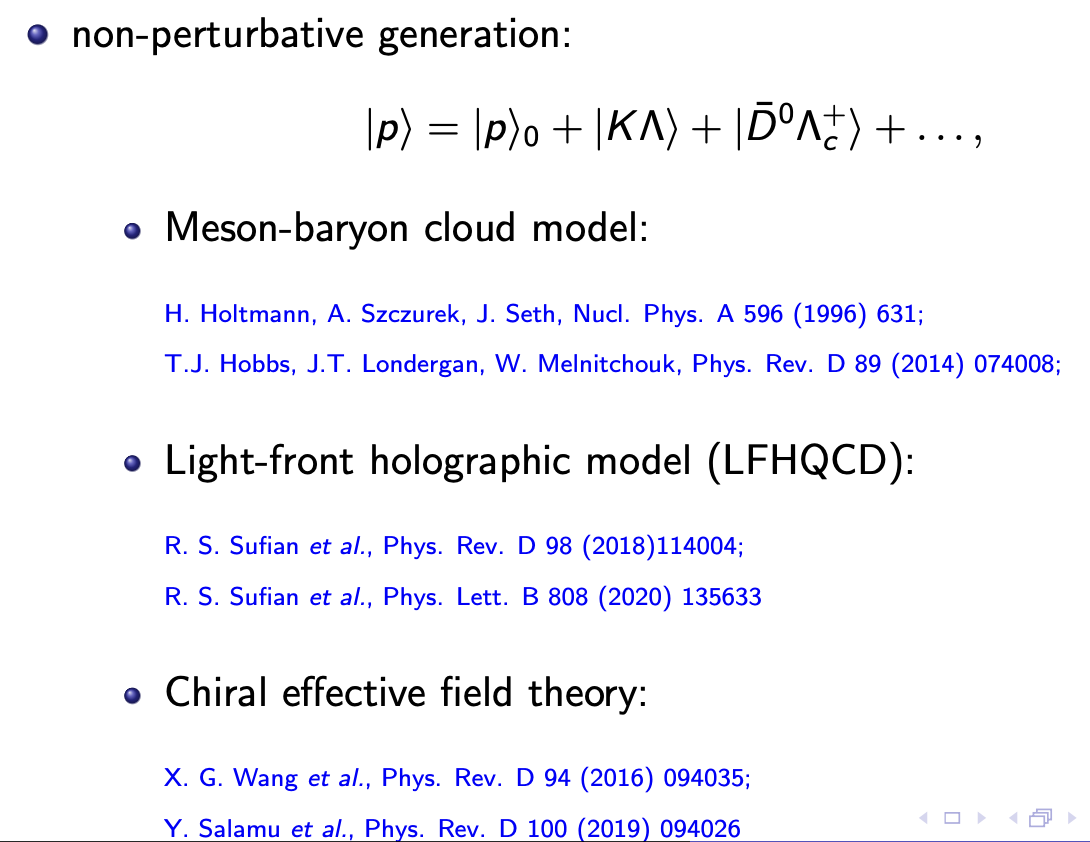 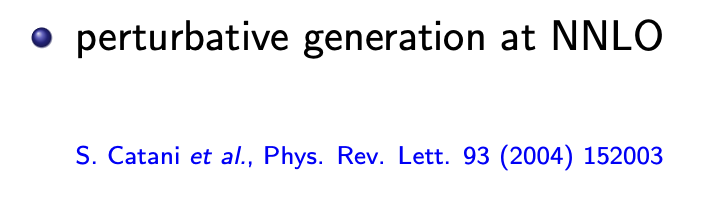 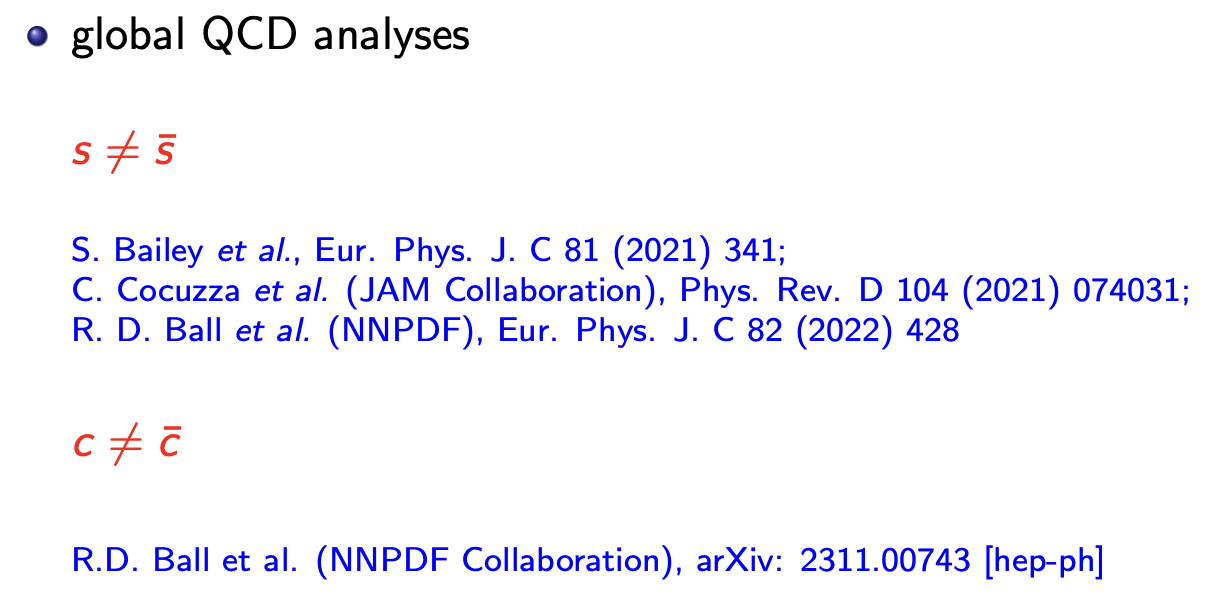 PDF set
R.D. Ball et al. (NNPDF Collaboration), arXiv: 2311.00743 [hep-ph]
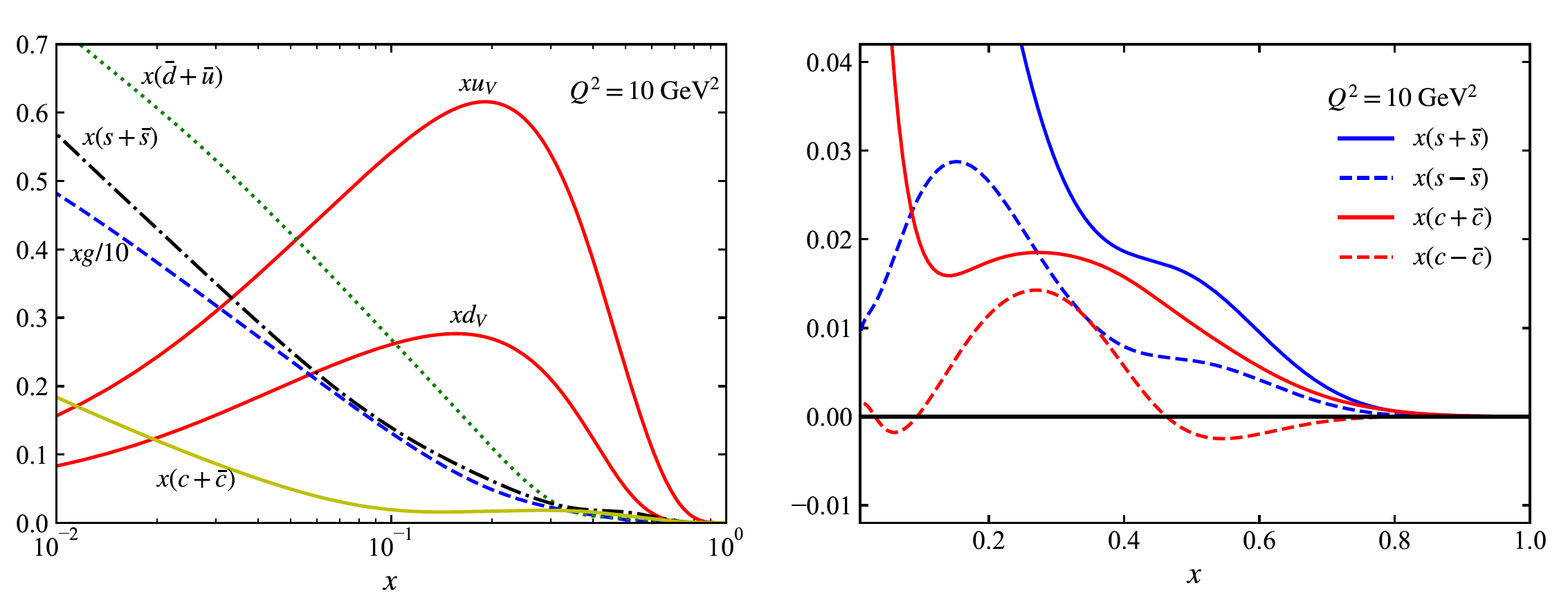 III. Numerical results
X.G. Wang, A.W. Thomas, arXiv: 2403.07327 [hep-ph]
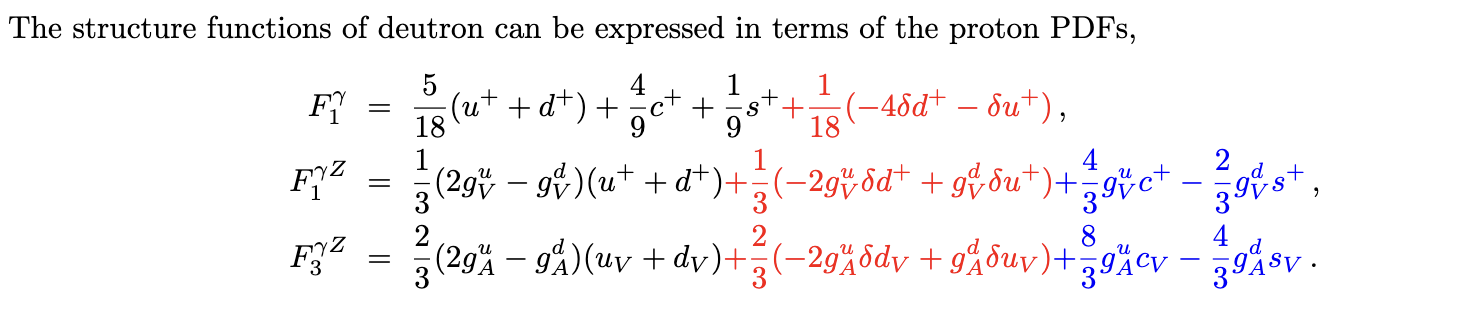 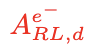 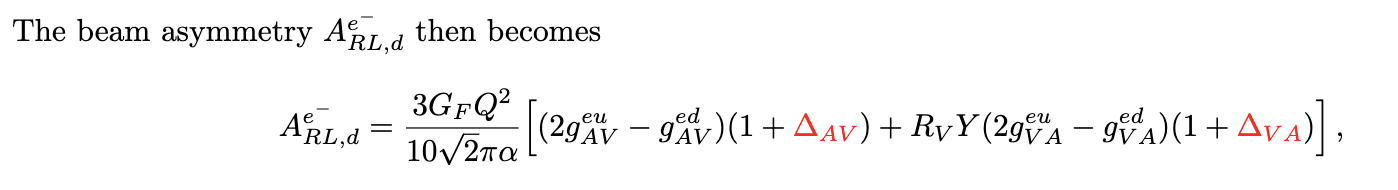 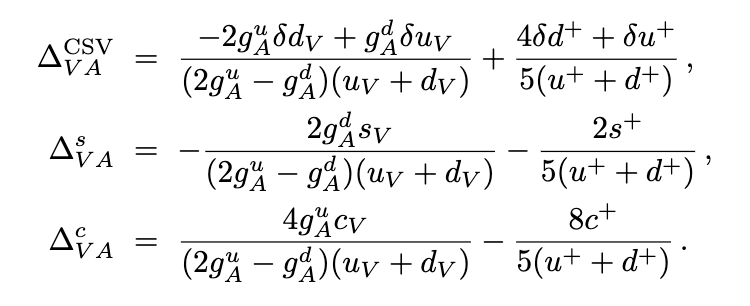 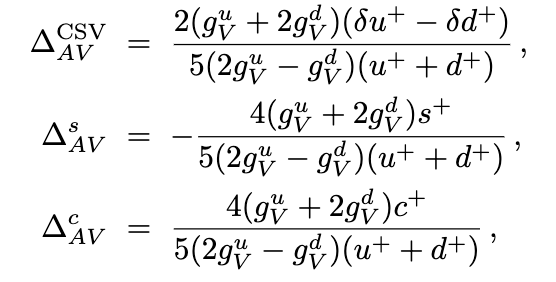 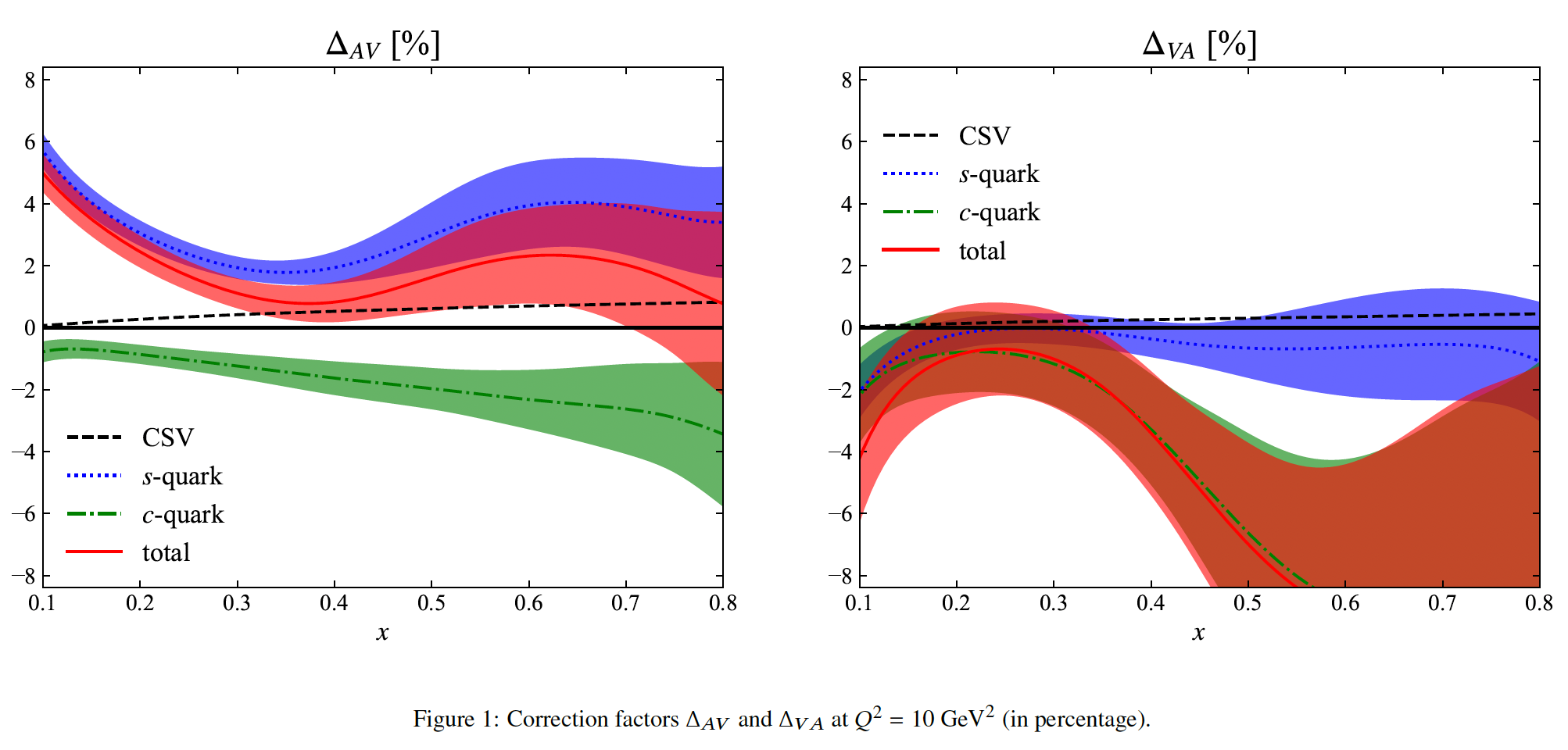 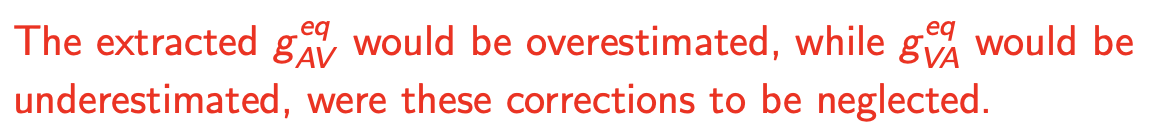 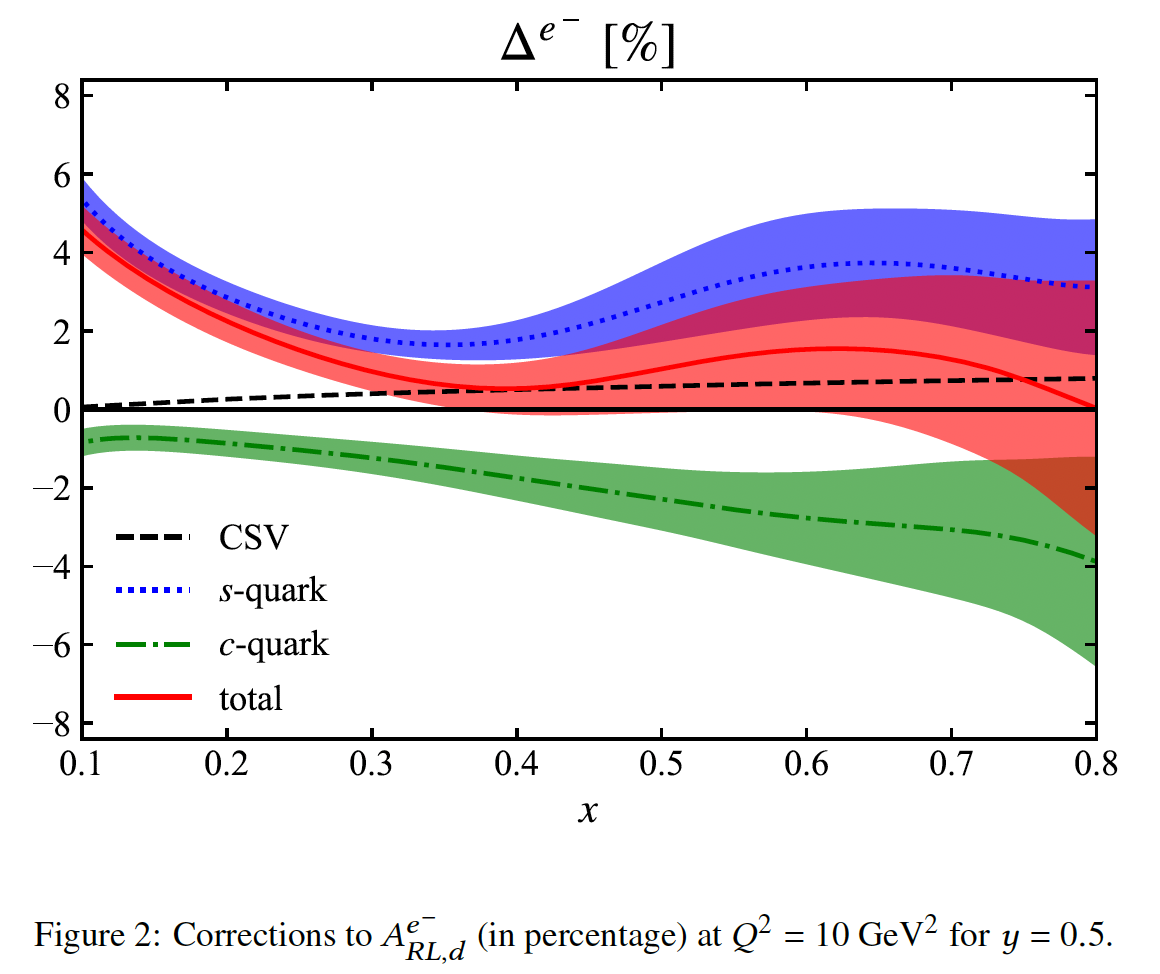 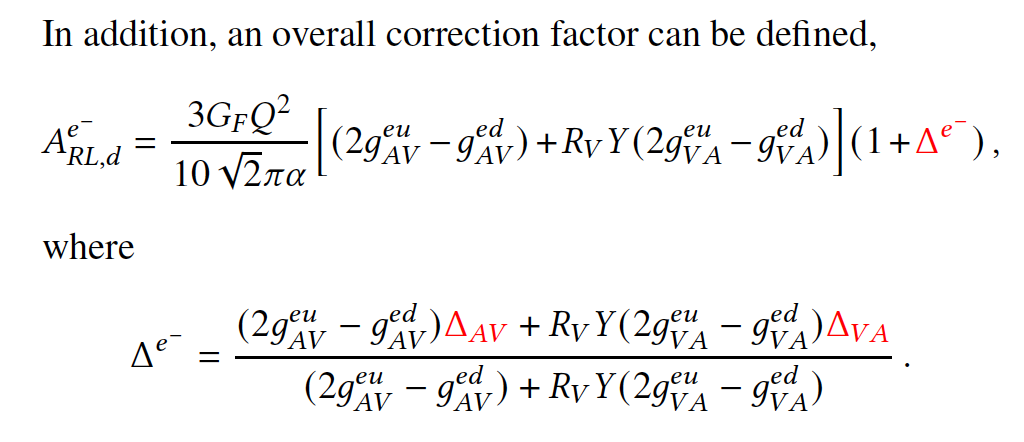 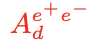 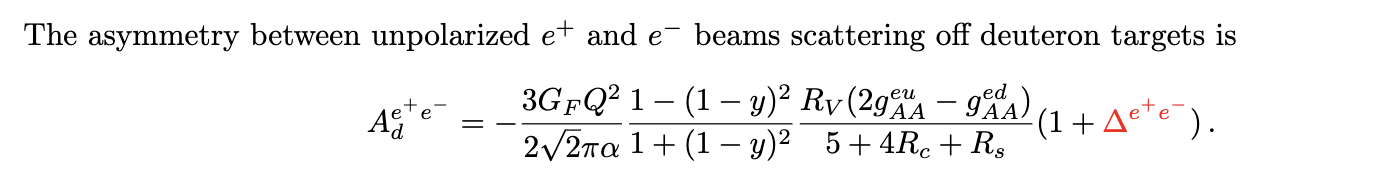 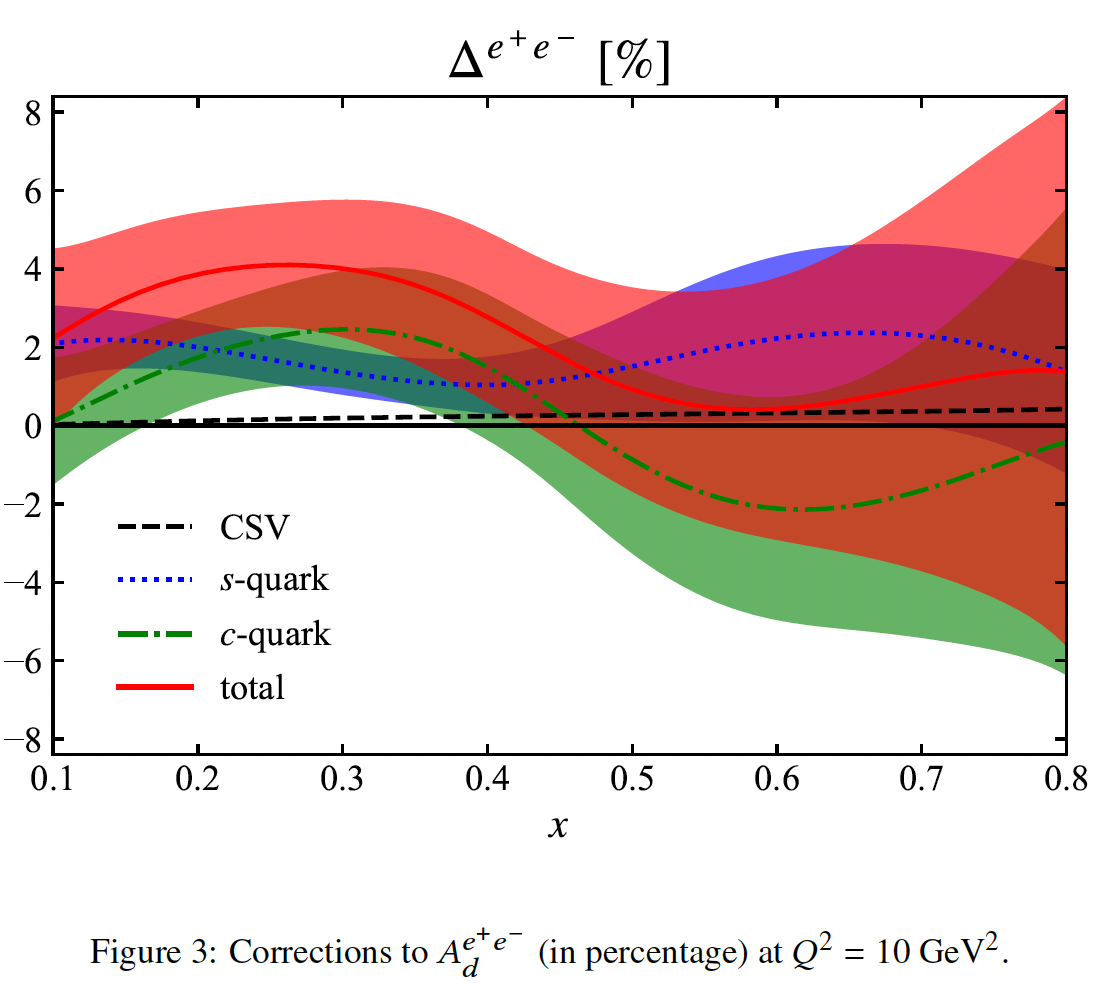 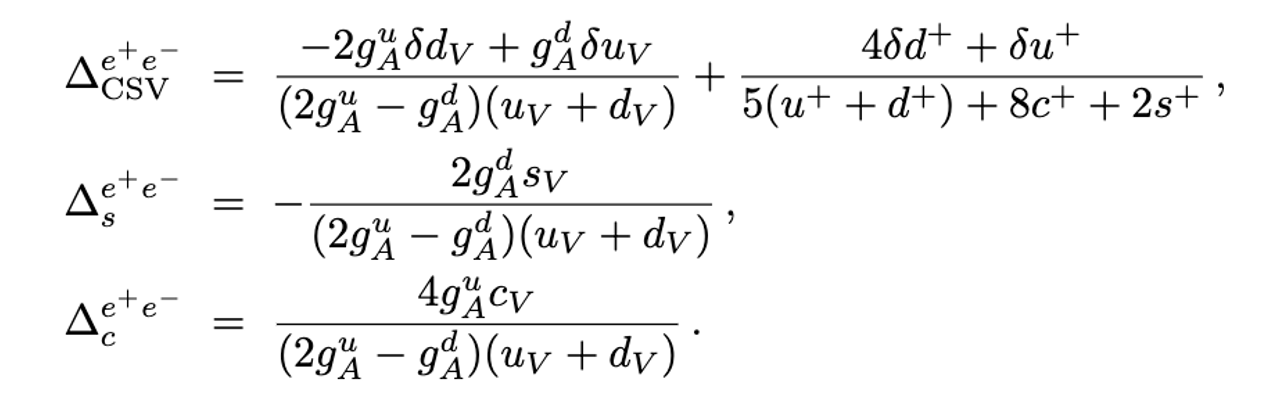 IV. Summary
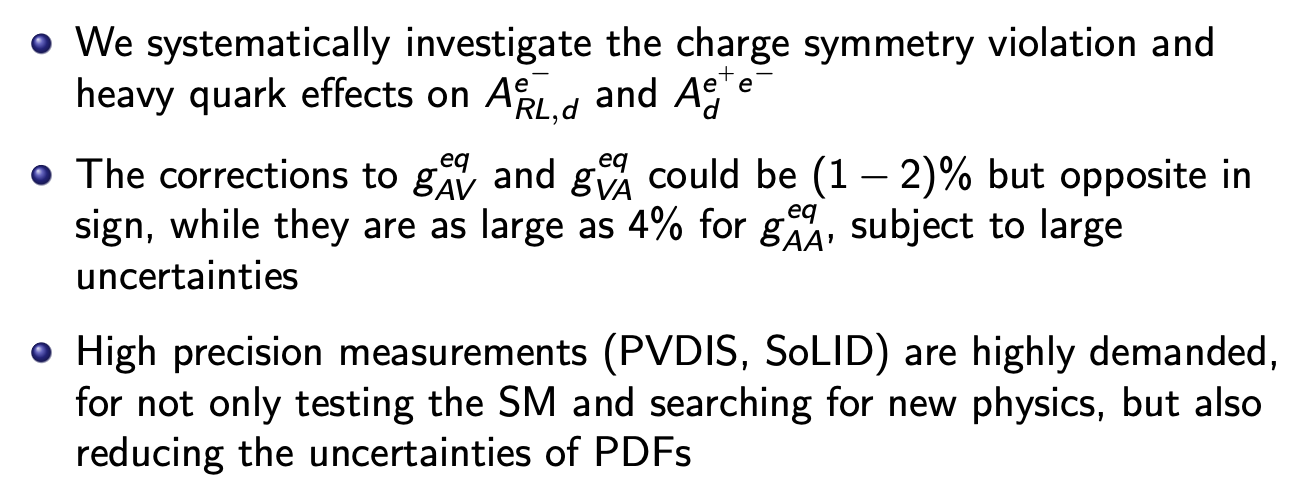 Thanks!